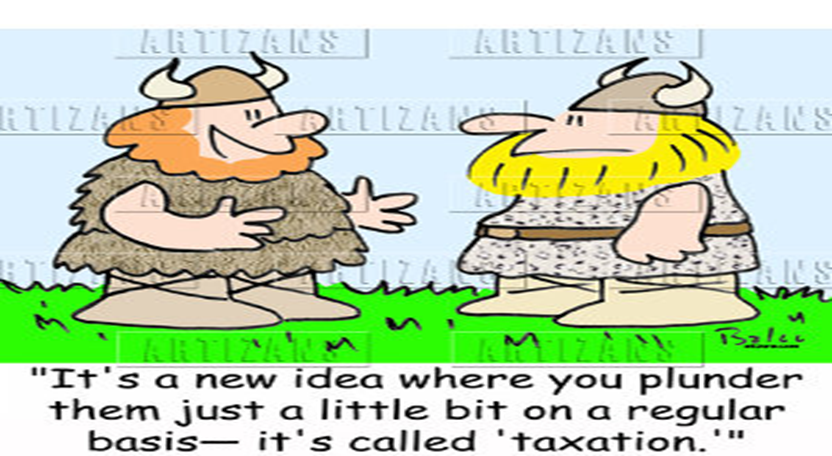 The IAMTAX: an overview
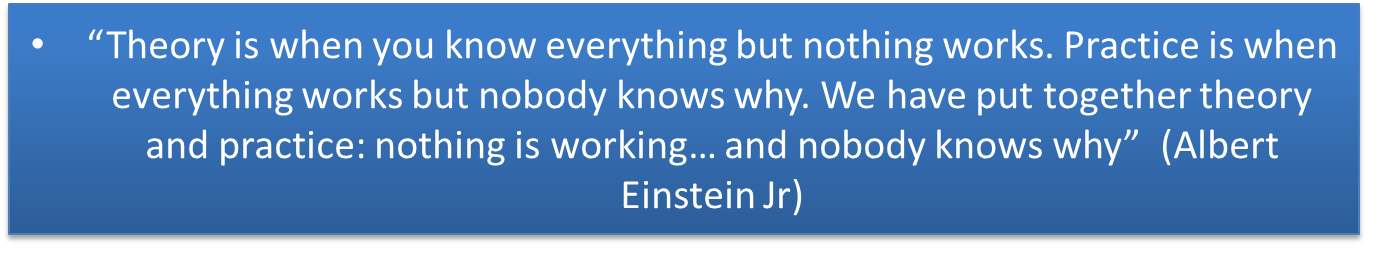 The elusive quest for measuring performance in the public sector
Delivering better results from revenue administration reform interventions requires explicit evidence to enable measuring these results in practice
Revenue administration reform is highly-context dependent
Political economy factors matter
Tax policy + revenue administration= the real policy
Developing performance indicators that try to measure the extent to which tax structures are efficient, equitable, effectively administered, and promote the social contract between citizens and the state.
Dealing with risks….
IAMTAX is a management tool that facilitates revenue administration managers to identify  internal and external risks and to deal with them
The model measures current performance against a set of desirable standards and good practices and also allows countries to evaluate its performance over time
This tool places strong emphasis on a country’s context and its evolving nature by proposing a dynamic framework to better accommodate changes in the country’s environment
IAMTAX is a web-based tool that includes both an external evaluation function and a self assessment option

The model is built on benchmarking analysis, but it recognizes the fact that no one-size fits all.
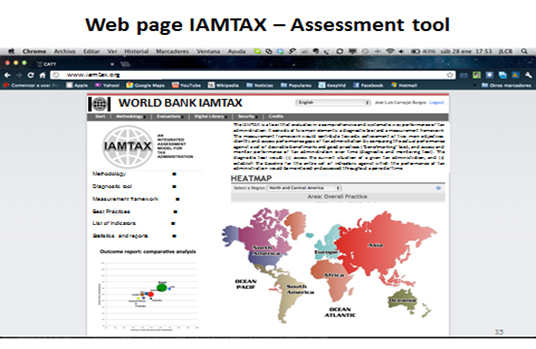 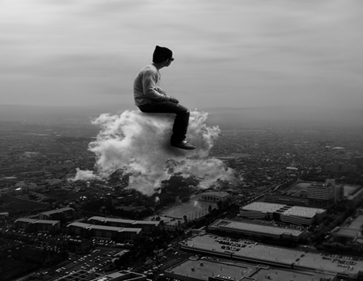 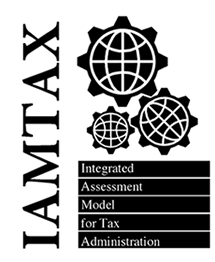 IAMTAX - Objectives
Inherent limitations of benchmarking….
Making benchmarking effective: risks and opportunities

Opportunities:

Better understand the strengths and limitations of existing systems and practices in order to guide reform efforts

Identify opportunities, priorities,  and directions for reform

Judge reform programs

Need to adopt a systemic approach and have a broader understanding of the overall tax system environment
Risks:

Benchmarking and diagnostic exercises
can easily become focused on ranking
tax systems in order to facilitate 
cross-country comparisons and simple
quantitative judgments about system
effectiveness

In practice it is frequently donors and 
external actors who are most heavily
focused on international comparison while
local actors are primarily concerned with
targeted diagnostic exercises that can inform
reform priorities
IAMTAX reference system revolves around 14 strategic dimensions  (….and 12 business areas)
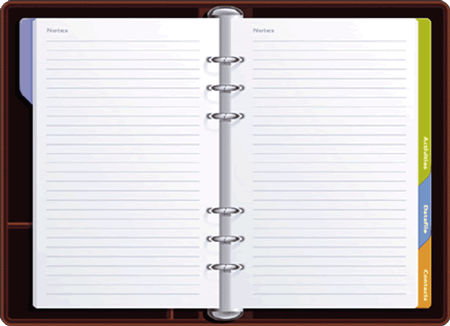 Key features of developed tax administrations:
Fostering voluntary compliance
Process orientation (Business Intelligence)
The key role of ICTs
Progress made in international dimensions of taxation
Information as a key asset of tax administration 
……..
A new paradigm for control of compliance based on cooperation 
Customer orientation
Market segmentation together with risk analysis techniques as a central plank of a modern control of compliance strategy
6
The reference system is linked to the environment in which tax administration operates…..
Key Objectives      Strategic Dimensions
Operational Level
Simplification of tax legislation;
Client/taxpayer orientation;
Enhancing voluntary compliance;
Extensive use of Information and Communication Technology;
Segmentation of taxpayers;
Compliance risk management approach to tax audit:
Information as a fundamental asset of the tax administration;
Emphasis on Human Resource Management;
Increasing  relevance of international taxation;
Equity and transparency of tax system;
Process orientation;
Planning as a core element of tax administration; 
Increasing the analytical capacities of tax administration
External communication policy, which fosters relations with the private sector and other stakeholders;
Transparency, equity and simplification of tax legislation
Outcomes
Change in compliance behavior;
Increased level of voluntary compliance;
Outputs
No. of tax audits;
Tax disputes resolved;
Tax services provided;
Tax arrears collected;
Other
Strategic Vision
Core Business Processes
Control
Market segmentation (Tax audit function, revenue arrears management…)
Mass Processes (Processing of tax returns, taxpayer services..)
Taxpayer account
Taxpayer registry
Effectiveness
e - Offices
Third party information
Banks
Efficiency
Inputs
Human resources; budget; and infrastructure (physical and IT)
Taxpayer services and external communication
Environment
Measurement Framework Indicators
IAMTAX Indicators
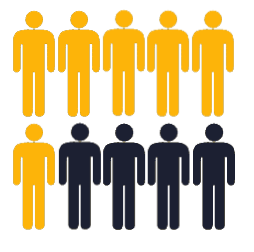 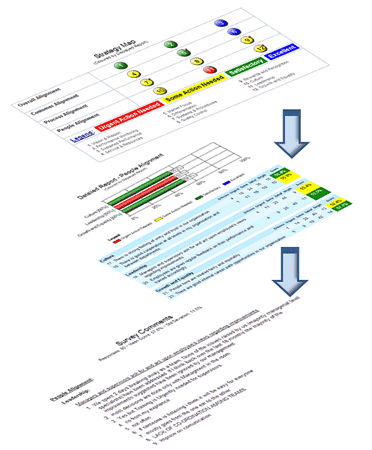 Type of taxpayer
Performance indicators
(53)
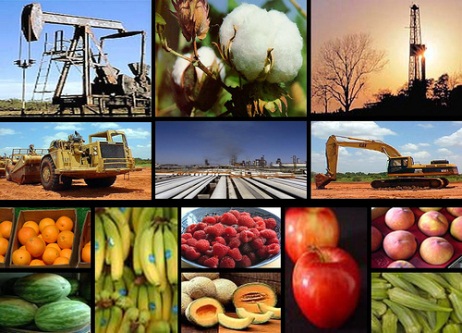 Economic sector
Output indicators
(32)
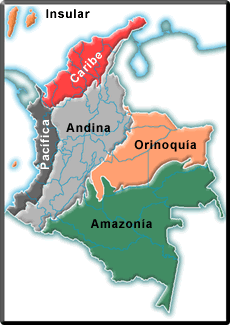 Drill down indicators
Geographic Location/
Region
8
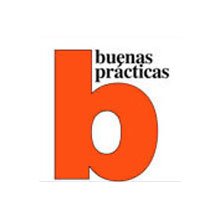 Good Practices in Tax Administration
The model incorporates a significant number of good practices (145) extracted from international examples (e.g. EU Fiscal Blueprints), tax literature and the extensive experience of the World Bank Group in tax administration reform projects.
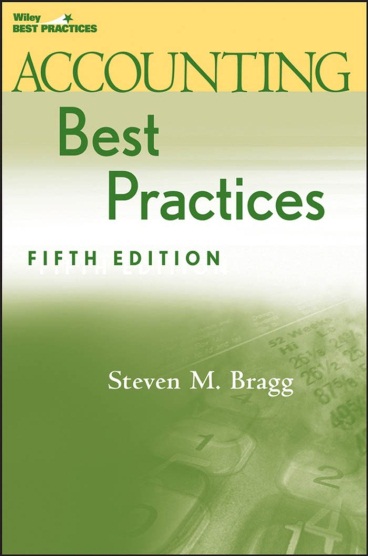 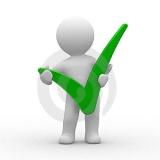 9
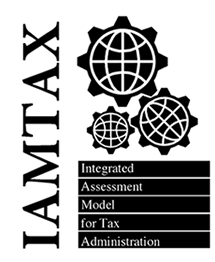 Levels of analysis
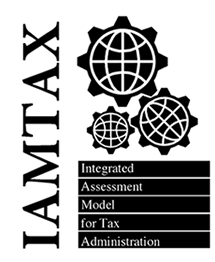 Levels of capacity of tax administrations
Interpreting and presenting results
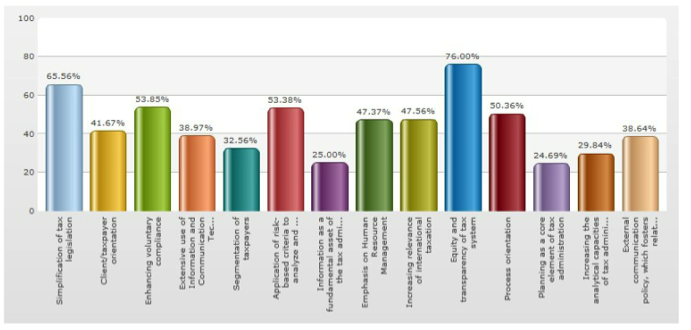 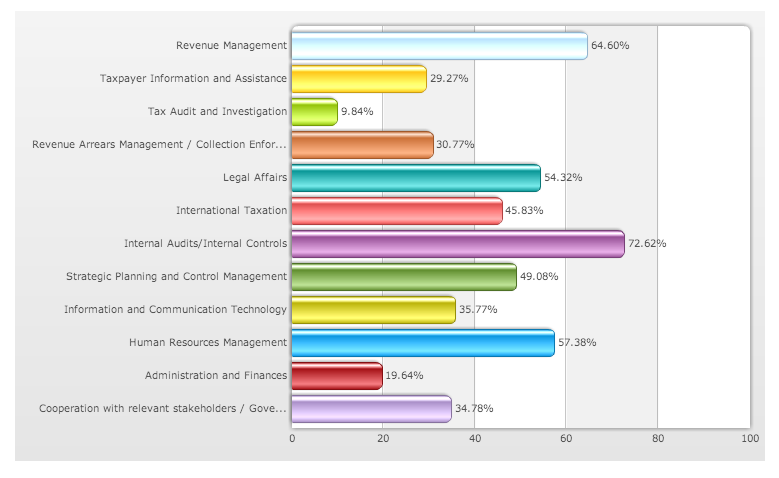 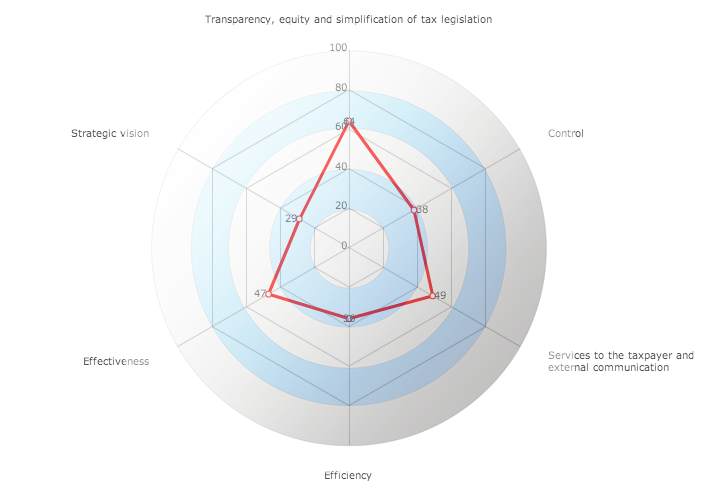 Moving towards enhancing the “quality” of tax systems and modernizing revenue administration
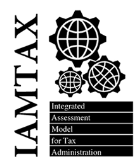 (Tax administration)
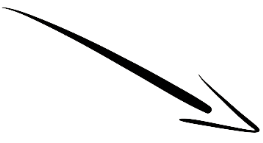 The Toolkit
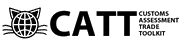 (Customs)
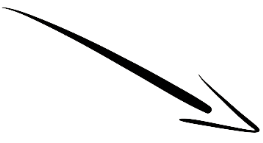 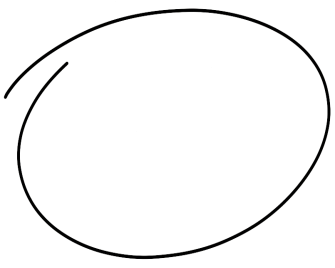 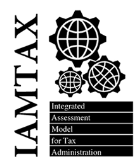 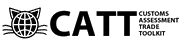 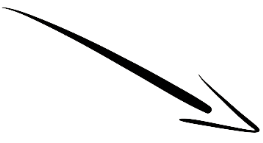 TTAP
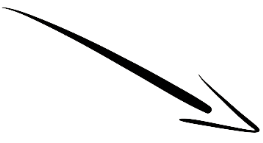 Political Economy of Tax Reforms
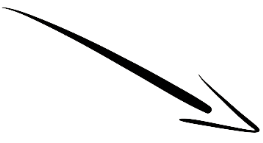 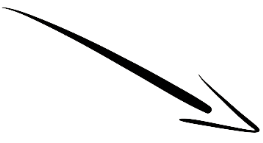 Subnational tax administrations (in prep.)
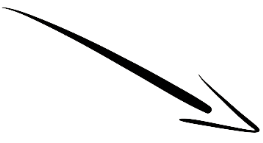 Small Municipalities
Business Taxation Module (BTM)
TTAP: Tracking Tax Administration Progress
TRACKING TAX ADMINISTRATION PROGRESS (TTAP)
Tracks improvement goals for the Tax Administration

Monitor tax administration projects

Produces easy to use progress reports on measurable goals
IAMTAX External Assessment
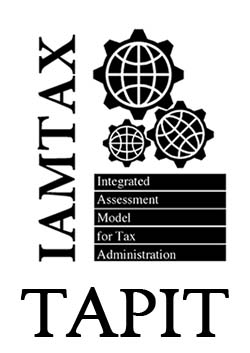 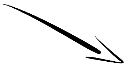 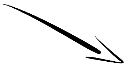 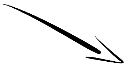 IAMTAX Self Assessment
TTAP
Allows results-oriented planning based on actual objective measurements
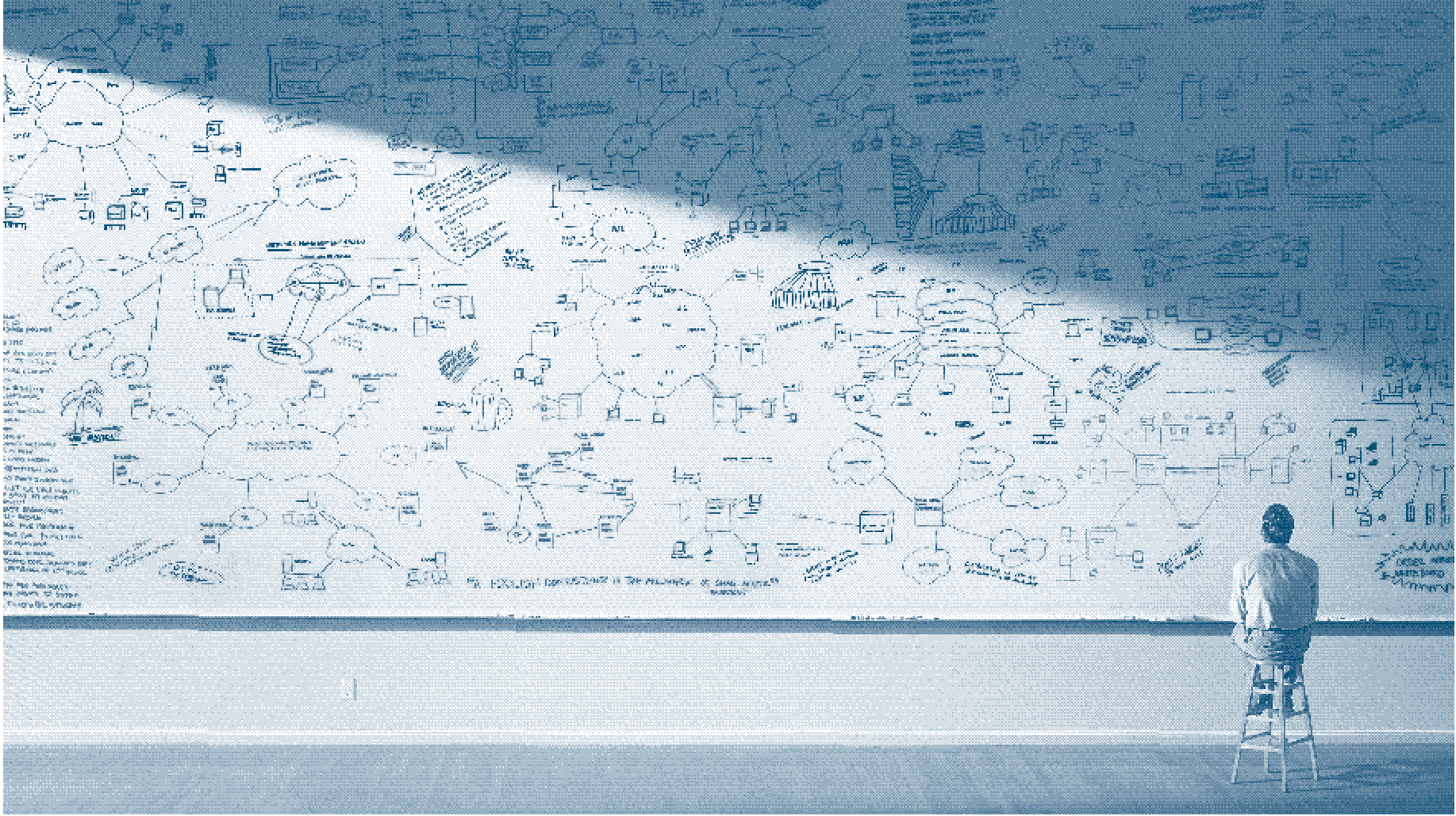 Thanks for your attention
Questions?
15